Test Security and Online Proctored Test Administration
Kirk A. Becker
Pearson VUE
Ideas in Testing 2022
Test Modalities
Online Proctored (OP) testing was developed to make test taking more available and convenient, while increasing the security of heretofore proctor-less online tests in employment and educational settings
Test Center (TC) delivery involves dedicated locations where test takers provide physical ID and verify their identity in person and use computers provided by the test center in a controlled environment while being surveilled by an in-person proctor
2
Test Modality and Security
Published information is limited regarding the security of testing programs, and even less on the relative security of different testing modalities: in-person at test centers (TC) versus remote online proctored (OP) testing
While not proven, it is easy to imagine a possible interaction between testing in public and private environments and one’s inclination to try to cheat, one’s attitude or motivation toward the test session, and other personal factors that could affect performance for good or bad
3
Test Security
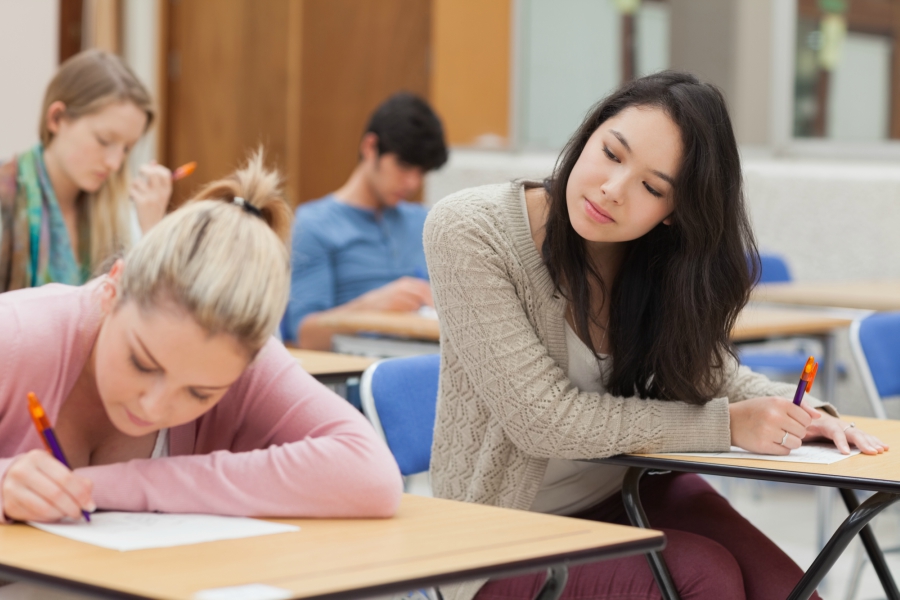 4
Collusion Defined
A conspiracy between two or more people - one of whom is the candidate - to circumvent exam security measures in a way which allows someone other than the candidate to take the exam.
Sharing content/study guides
Proxy testing
Access to material/assistance during testing
5
Collusion Detection – Response Overlap
Test takers who study a given set of actual test items will have more similar responses than those who study the material
Proxy test takers will produce highly similar response clusters
6
Collusion Detection – Other Flags
Unusual item and test times
Fast correct (familiar/memorized content)
Slow correct (accessing restricted resources)
Fast pass familiar content – proxy testing?)
Retest
Large score gains
Unusual item performance
Pretest/Operational differences
Easy/Hard differences
7
Research Study
Analysis of collusion for >300 test programs (>3 million candidates) administered in OP or TC settings
Detailed analysis of one program introducing OP in April, 2020
8
Test Centers
Company Owned: test centers owned and run by the testing vendor
3rd Party Select: test centers not owned by the testing vendor, but which met hardware and security standards
3rd Party: third-party test centers which had not indicated that they meet those standards
9
95% Overlap by Week, 2022
10
Program 2 – High Response Similarity by Month
11
Preknowledge vs. Proxy Testing
12
Security Flags by Modality and Time Period
13
Select Security Flags and Collusion
14
Retest Performance by mode and completion status
15
Retest Changes by Mode and Time Period for Complete Tests
16
Discussion
Collusion may be more prevalent in OP. Proxy testing is currently more prevalent in OP
Different programs are subject to different pressures, which influence the motivation to cheat
Candidates who have technical issues in OP may switch to TC
Candidates who fail in TC may switch to OP for the opportunity to employ a proxy test taker
17
Questions?
Questions / Thank you slide